IBS PLANTPORTFOLIOTOETS
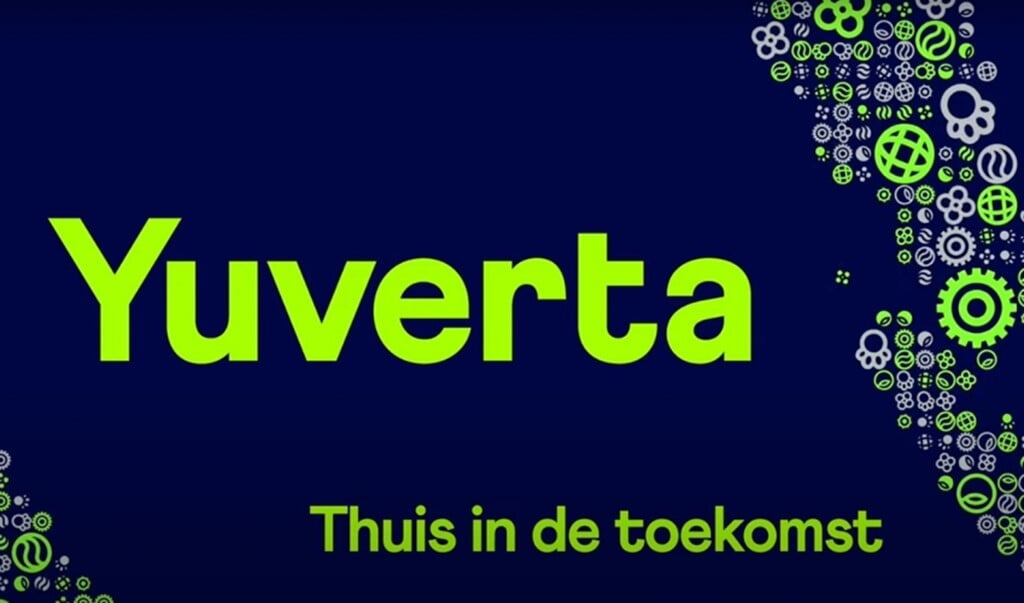 Naam student:		
Klas:		HO32x
Datum:		
Docent:		Winfried Lijdsman
<<wetenschappelijke naam>><<nederlandse naam>>
Groeiplaats: 	
Standplaats: 	
Grondsoort:	
Sierwaarde gebruik:	
Bloeitijd:		
Bloemkleur:	
Bladvorm:		
Hoogte		
Breedte:		
Vorm:		
Onderhoud (snoei):	
Maatvoering:	
Winterkenmerk:	
Toepassing:
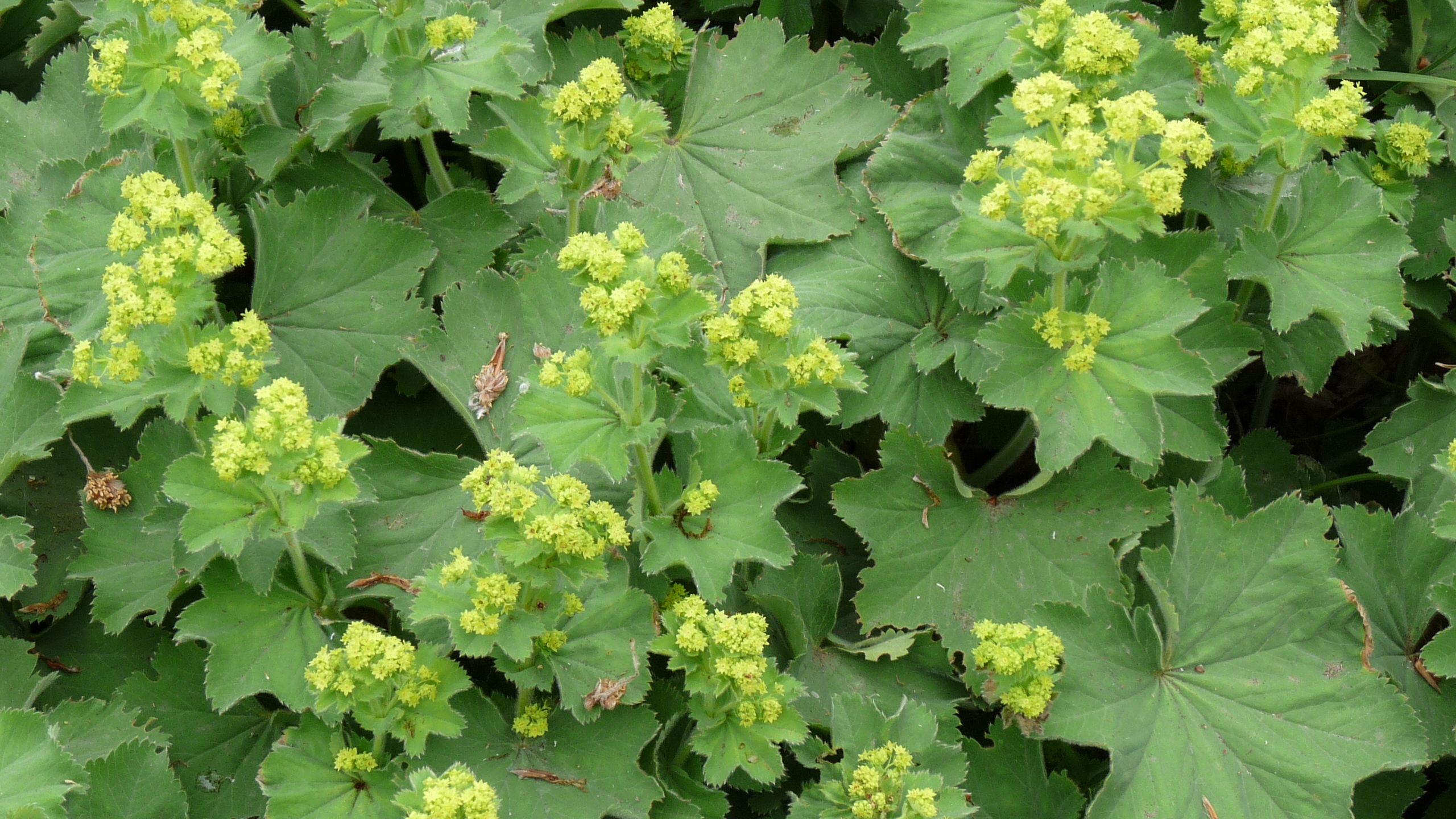 V O O R B E E L D
<<wetenschappelijke naam>><<nederlandse naam>>
Groeiplaats: 	
Standplaats: 	
Grondsoort:	
Sierwaarde gebruik:	
Bloeitijd:		
Bloemkleur:	
Bladvorm:		
Hoogte		
Breedte:		
Vorm:		
Onderhoud (snoei):	
Maatvoering:	
Winterkenmerk:	
Toepassing:
<<wetenschappelijke naam>><<nederlandse naam>>
Groeiplaats: 	
Standplaats: 	
Grondsoort:	
Sierwaarde gebruik:	
Bloeitijd:		
Bloemkleur:	
Bladvorm:		
Hoogte		
Breedte:		
Vorm:		
Onderhoud (snoei):	
Maatvoering:	
Winterkenmerk:	
Toepassing:
<<wetenschappelijke naam>><<nederlandse naam>>
Groeiplaats: 	
Standplaats: 	
Grondsoort:	
Sierwaarde gebruik:	
Bloeitijd:		
Bloemkleur:	
Bladvorm:		
Hoogte		
Breedte:		
Vorm:		
Onderhoud (snoei):	
Maatvoering:	
Winterkenmerk:	
Toepassing:
<<wetenschappelijke naam>><<nederlandse naam>>
Groeiplaats: 	
Standplaats: 	
Grondsoort:	
Sierwaarde gebruik:	
Bloeitijd:		
Bloemkleur:	
Bladvorm:		
Hoogte		
Breedte:		
Vorm:		
Onderhoud (snoei):	
Maatvoering:	
Winterkenmerk:	
Toepassing:
<<wetenschappelijke naam>><<nederlandse naam>>
Groeiplaats: 	
Standplaats: 	
Grondsoort:	
Sierwaarde gebruik:	
Bloeitijd:		
Bloemkleur:	
Bladvorm:		
Hoogte		
Breedte:		
Vorm:		
Onderhoud (snoei):	
Maatvoering:	
Winterkenmerk:	
Toepassing:
<<wetenschappelijke naam>><<nederlandse naam>>
Groeiplaats: 	
Standplaats: 	
Grondsoort:	
Sierwaarde gebruik:	
Bloeitijd:		
Bloemkleur:	
Bladvorm:		
Hoogte		
Breedte:		
Vorm:		
Onderhoud (snoei):	
Maatvoering:	
Winterkenmerk:	
Toepassing:
<<wetenschappelijke naam>><<nederlandse naam>>
Groeiplaats: 	
Standplaats: 	
Grondsoort:	
Sierwaarde gebruik:	
Bloeitijd:		
Bloemkleur:	
Bladvorm:		
Hoogte		
Breedte:		
Vorm:		
Onderhoud (snoei):	
Maatvoering:	
Winterkenmerk:	
Toepassing:
<<wetenschappelijke naam>><<nederlandse naam>>
Groeiplaats: 	
Standplaats: 	
Grondsoort:	
Sierwaarde gebruik:	
Bloeitijd:		
Bloemkleur:	
Bladvorm:		
Hoogte		
Breedte:		
Vorm:		
Onderhoud (snoei):	
Maatvoering:	
Winterkenmerk:	
Toepassing:
<<wetenschappelijke naam>><<nederlandse naam>>
Groeiplaats: 	
Standplaats: 	
Grondsoort:	
Sierwaarde gebruik:	
Bloeitijd:		
Bloemkleur:	
Bladvorm:		
Hoogte		
Breedte:		
Vorm:		
Onderhoud (snoei):	
Maatvoering:	
Winterkenmerk:	
Toepassing:
<<wetenschappelijke naam>><<nederlandse naam>>
Groeiplaats: 	
Standplaats: 	
Grondsoort:	
Sierwaarde gebruik:	
Bloeitijd:		
Bloemkleur:	
Bladvorm:		
Hoogte		
Breedte:		
Vorm:		
Onderhoud (snoei):	
Maatvoering:	
Winterkenmerk:	
Toepassing:
<<wetenschappelijke naam>><<nederlandse naam>>
Groeiplaats: 	
Standplaats: 	
Grondsoort:	
Sierwaarde gebruik:	
Bloeitijd:		
Bloemkleur:	
Bladvorm:		
Hoogte		
Breedte:		
Vorm:		
Onderhoud (snoei):	
Maatvoering:	
Winterkenmerk:	
Toepassing:
<<wetenschappelijke naam>><<nederlandse naam>>
Groeiplaats: 	
Standplaats: 	
Grondsoort:	
Sierwaarde gebruik:	
Bloeitijd:		
Bloemkleur:	
Bladvorm:		
Hoogte		
Breedte:		
Vorm:		
Onderhoud (snoei):	
Maatvoering:	
Winterkenmerk:	
Toepassing:
<<wetenschappelijke naam>><<nederlandse naam>>
Groeiplaats: 	
Standplaats: 	
Grondsoort:	
Sierwaarde gebruik:	
Bloeitijd:		
Bloemkleur:	
Bladvorm:		
Hoogte		
Breedte:		
Vorm:		
Onderhoud (snoei):	
Maatvoering:	
Winterkenmerk:	
Toepassing:
<<wetenschappelijke naam>><<nederlandse naam>>
Groeiplaats: 	
Standplaats: 	
Grondsoort:	
Sierwaarde gebruik:	
Bloeitijd:		
Bloemkleur:	
Bladvorm:		
Hoogte		
Breedte:		
Vorm:		
Onderhoud (snoei):	
Maatvoering:	
Winterkenmerk:	
Toepassing:
<<wetenschappelijke naam>><<nederlandse naam>>
Groeiplaats: 	
Standplaats: 	
Grondsoort:	
Sierwaarde gebruik:	
Bloeitijd:		
Bloemkleur:	
Bladvorm:		
Hoogte		
Breedte:		
Vorm:		
Onderhoud (snoei):	
Maatvoering:	
Winterkenmerk:	
Toepassing:
<<wetenschappelijke naam>><<nederlandse naam>>
Groeiplaats: 	
Standplaats: 	
Grondsoort:	
Sierwaarde gebruik:	
Bloeitijd:		
Bloemkleur:	
Bladvorm:		
Hoogte		
Breedte:		
Vorm:		
Onderhoud (snoei):	
Maatvoering:	
Winterkenmerk:	
Toepassing:
<<wetenschappelijke naam>><<nederlandse naam>>
Groeiplaats: 	
Standplaats: 	
Grondsoort:	
Sierwaarde gebruik:	
Bloeitijd:		
Bloemkleur:	
Bladvorm:		
Hoogte		
Breedte:		
Vorm:		
Onderhoud (snoei):	
Maatvoering:	
Winterkenmerk:	
Toepassing:
<<wetenschappelijke naam>><<nederlandse naam>>
Groeiplaats: 	
Standplaats: 	
Grondsoort:	
Sierwaarde gebruik:	
Bloeitijd:		
Bloemkleur:	
Bladvorm:		
Hoogte		
Breedte:		
Vorm:		
Onderhoud (snoei):	
Maatvoering:	
Winterkenmerk:	
Toepassing:
<<wetenschappelijke naam>><<nederlandse naam>>
Groeiplaats: 	
Standplaats: 	
Grondsoort:	
Sierwaarde gebruik:	
Bloeitijd:		
Bloemkleur:	
Bladvorm:		
Hoogte		
Breedte:		
Vorm:		
Onderhoud (snoei):	
Maatvoering:	
Winterkenmerk:	
Toepassing:
<<wetenschappelijke naam>><<nederlandse naam>>
Groeiplaats: 	
Standplaats: 	
Grondsoort:	
Sierwaarde gebruik:	
Bloeitijd:		
Bloemkleur:	
Bladvorm:		
Hoogte		
Breedte:		
Vorm:		
Onderhoud (snoei):	
Maatvoering:	
Winterkenmerk:	
Toepassing:
<<wetenschappelijke naam>><<nederlandse naam>>
Groeiplaats: 	
Standplaats: 	
Grondsoort:	
Sierwaarde gebruik:	
Bloeitijd:		
Bloemkleur:	
Bladvorm:		
Hoogte		
Breedte:		
Vorm:		
Onderhoud (snoei):	
Maatvoering:	
Winterkenmerk:	
Toepassing:
<<wetenschappelijke naam>><<nederlandse naam>>
Groeiplaats: 	
Standplaats: 	
Grondsoort:	
Sierwaarde gebruik:	
Bloeitijd:		
Bloemkleur:	
Bladvorm:		
Hoogte		
Breedte:		
Vorm:		
Onderhoud (snoei):	
Maatvoering:	
Winterkenmerk:	
Toepassing:
<<wetenschappelijke naam>><<nederlandse naam>>
Groeiplaats: 	
Standplaats: 	
Grondsoort:	
Sierwaarde gebruik:	
Bloeitijd:		
Bloemkleur:	
Bladvorm:		
Hoogte		
Breedte:		
Vorm:		
Onderhoud (snoei):	
Maatvoering:	
Winterkenmerk:	
Toepassing:
<<wetenschappelijke naam>><<nederlandse naam>>
Groeiplaats: 	
Standplaats: 	
Grondsoort:	
Sierwaarde gebruik:	
Bloeitijd:		
Bloemkleur:	
Bladvorm:		
Hoogte		
Breedte:		
Vorm:		
Onderhoud (snoei):	
Maatvoering:	
Winterkenmerk:	
Toepassing:
<<wetenschappelijke naam>><<nederlandse naam>>
Groeiplaats: 	
Standplaats: 	
Grondsoort:	
Sierwaarde gebruik:	
Bloeitijd:		
Bloemkleur:	
Bladvorm:		
Hoogte		
Breedte:		
Vorm:		
Onderhoud (snoei):	
Maatvoering:	
Winterkenmerk:	
Toepassing:
<<wetenschappelijke naam>><<nederlandse naam>>
Groeiplaats: 	
Standplaats: 	
Grondsoort:	
Sierwaarde gebruik:	
Bloeitijd:		
Bloemkleur:	
Bladvorm:		
Hoogte		
Breedte:		
Vorm:		
Onderhoud (snoei):	
Maatvoering:	
Winterkenmerk:	
Toepassing:
<<wetenschappelijke naam>><<nederlandse naam>>
Groeiplaats: 	
Standplaats: 	
Grondsoort:	
Sierwaarde gebruik:	
Bloeitijd:		
Bloemkleur:	
Bladvorm:		
Hoogte		
Breedte:		
Vorm:		
Onderhoud (snoei):	
Maatvoering:	
Winterkenmerk:	
Toepassing:
<<wetenschappelijke naam>><<nederlandse naam>>
Groeiplaats: 	
Standplaats: 	
Grondsoort:	
Sierwaarde gebruik:	
Bloeitijd:		
Bloemkleur:	
Bladvorm:		
Hoogte		
Breedte:		
Vorm:		
Onderhoud (snoei):	
Maatvoering:	
Winterkenmerk:	
Toepassing:
<<wetenschappelijke naam>><<nederlandse naam>>
Groeiplaats: 	
Standplaats: 	
Grondsoort:	
Sierwaarde gebruik:	
Bloeitijd:		
Bloemkleur:	
Bladvorm:		
Hoogte		
Breedte:		
Vorm:		
Onderhoud (snoei):	
Maatvoering:	
Winterkenmerk:	
Toepassing:
<<wetenschappelijke naam>><<nederlandse naam>>
Groeiplaats: 	
Standplaats: 	
Grondsoort:	
Sierwaarde gebruik:	
Bloeitijd:		
Bloemkleur:	
Bladvorm:		
Hoogte		
Breedte:		
Vorm:		
Onderhoud (snoei):	
Maatvoering:	
Winterkenmerk:	
Toepassing:
<<wetenschappelijke naam>><<nederlandse naam>>
Groeiplaats: 	
Standplaats: 	
Grondsoort:	
Sierwaarde gebruik:	
Bloeitijd:		
Bloemkleur:	
Bladvorm:		
Hoogte		
Breedte:		
Vorm:		
Onderhoud (snoei):	
Maatvoering:	
Winterkenmerk:	
Toepassing:
<<wetenschappelijke naam>><<nederlandse naam>>
Groeiplaats: 	
Standplaats: 	
Grondsoort:	
Sierwaarde gebruik:	
Bloeitijd:		
Bloemkleur:	
Bladvorm:		
Hoogte		
Breedte:		
Vorm:		
Onderhoud (snoei):	
Maatvoering:	
Winterkenmerk:	
Toepassing:
<<wetenschappelijke naam>><<nederlandse naam>>
Groeiplaats: 	
Standplaats: 	
Grondsoort:	
Sierwaarde gebruik:	
Bloeitijd:		
Bloemkleur:	
Bladvorm:		
Hoogte		
Breedte:		
Vorm:		
Onderhoud (snoei):	
Maatvoering:	
Winterkenmerk:	
Toepassing:
<<wetenschappelijke naam>><<nederlandse naam>>
Groeiplaats: 	
Standplaats: 	
Grondsoort:	
Sierwaarde gebruik:	
Bloeitijd:		
Bloemkleur:	
Bladvorm:		
Hoogte		
Breedte:		
Vorm:		
Onderhoud (snoei):	
Maatvoering:	
Winterkenmerk:	
Toepassing:
<<wetenschappelijke naam>><<nederlandse naam>>
Groeiplaats: 	
Standplaats: 	
Grondsoort:	
Sierwaarde gebruik:	
Bloeitijd:		
Bloemkleur:	
Bladvorm:		
Hoogte		
Breedte:		
Vorm:		
Onderhoud (snoei):	
Maatvoering:	
Winterkenmerk:	
Toepassing:
<<wetenschappelijke naam>><<nederlandse naam>>
Groeiplaats: 	
Standplaats: 	
Grondsoort:	
Sierwaarde gebruik:	
Bloeitijd:		
Bloemkleur:	
Bladvorm:		
Hoogte		
Breedte:		
Vorm:		
Onderhoud (snoei):	
Maatvoering:	
Winterkenmerk:	
Toepassing:
<<wetenschappelijke naam>><<nederlandse naam>>
Groeiplaats: 	
Standplaats: 	
Grondsoort:	
Sierwaarde gebruik:	
Bloeitijd:		
Bloemkleur:	
Bladvorm:		
Hoogte		
Breedte:		
Vorm:		
Onderhoud (snoei):	
Maatvoering:	
Winterkenmerk:	
Toepassing:
<<wetenschappelijke naam>><<nederlandse naam>>
Groeiplaats: 	
Standplaats: 	
Grondsoort:	
Sierwaarde gebruik:	
Bloeitijd:		
Bloemkleur:	
Bladvorm:		
Hoogte		
Breedte:		
Vorm:		
Onderhoud (snoei):	
Maatvoering:	
Winterkenmerk:	
Toepassing:
<<wetenschappelijke naam>><<nederlandse naam>>
Groeiplaats: 	
Standplaats: 	
Grondsoort:	
Sierwaarde gebruik:	
Bloeitijd:		
Bloemkleur:	
Bladvorm:		
Hoogte		
Breedte:		
Vorm:		
Onderhoud (snoei):	
Maatvoering:	
Winterkenmerk:	
Toepassing:
<<wetenschappelijke naam>><<nederlandse naam>>
Groeiplaats: 	
Standplaats: 	
Grondsoort:	
Sierwaarde gebruik:	
Bloeitijd:		
Bloemkleur:	
Bladvorm:		
Hoogte		
Breedte:		
Vorm:		
Onderhoud (snoei):	
Maatvoering:	
Winterkenmerk:	
Toepassing:
<<wetenschappelijke naam>><<nederlandse naam>>
Groeiplaats: 	
Standplaats: 	
Grondsoort:	
Sierwaarde gebruik:	
Bloeitijd:		
Bloemkleur:	
Bladvorm:		
Hoogte		
Breedte:		
Vorm:		
Onderhoud (snoei):	
Maatvoering:	
Winterkenmerk:	
Toepassing:
<<wetenschappelijke naam>><<nederlandse naam>>
Groeiplaats: 	
Standplaats: 	
Grondsoort:	
Sierwaarde gebruik:	
Bloeitijd:		
Bloemkleur:	
Bladvorm:		
Hoogte		
Breedte:		
Vorm:		
Onderhoud (snoei):	
Maatvoering:	
Winterkenmerk:	
Toepassing:
<<wetenschappelijke naam>><<nederlandse naam>>
Groeiplaats: 	
Standplaats: 	
Grondsoort:	
Sierwaarde gebruik:	
Bloeitijd:		
Bloemkleur:	
Bladvorm:		
Hoogte		
Breedte:		
Vorm:		
Onderhoud (snoei):	
Maatvoering:	
Winterkenmerk:	
Toepassing:
<<wetenschappelijke naam>><<nederlandse naam>>
Groeiplaats: 	
Standplaats: 	
Grondsoort:	
Sierwaarde gebruik:	
Bloeitijd:		
Bloemkleur:	
Bladvorm:		
Hoogte		
Breedte:		
Vorm:		
Onderhoud (snoei):	
Maatvoering:	
Winterkenmerk:	
Toepassing:
<<wetenschappelijke naam>><<nederlandse naam>>
Groeiplaats: 	
Standplaats: 	
Grondsoort:	
Sierwaarde gebruik:	
Bloeitijd:		
Bloemkleur:	
Bladvorm:		
Hoogte		
Breedte:		
Vorm:		
Onderhoud (snoei):	
Maatvoering:	
Winterkenmerk:	
Toepassing:
<<wetenschappelijke naam>><<nederlandse naam>>
Groeiplaats: 	
Standplaats: 	
Grondsoort:	
Sierwaarde gebruik:	
Bloeitijd:		
Bloemkleur:	
Bladvorm:		
Hoogte		
Breedte:		
Vorm:		
Onderhoud (snoei):	
Maatvoering:	
Winterkenmerk:	
Toepassing:
<<wetenschappelijke naam>><<nederlandse naam>>
Groeiplaats: 	
Standplaats: 	
Grondsoort:	
Sierwaarde gebruik:	
Bloeitijd:		
Bloemkleur:	
Bladvorm:		
Hoogte		
Breedte:		
Vorm:		
Onderhoud (snoei):	
Maatvoering:	
Winterkenmerk:	
Toepassing:
<<wetenschappelijke naam>><<nederlandse naam>>
Groeiplaats: 	
Standplaats: 	
Grondsoort:	
Sierwaarde gebruik:	
Bloeitijd:		
Bloemkleur:	
Bladvorm:		
Hoogte		
Breedte:		
Vorm:		
Onderhoud (snoei):	
Maatvoering:	
Winterkenmerk:	
Toepassing:
<<wetenschappelijke naam>><<nederlandse naam>>
Groeiplaats: 	
Standplaats: 	
Grondsoort:	
Sierwaarde gebruik:	
Bloeitijd:		
Bloemkleur:	
Bladvorm:		
Hoogte		
Breedte:		
Vorm:		
Onderhoud (snoei):	
Maatvoering:	
Winterkenmerk:	
Toepassing:
<<wetenschappelijke naam>><<nederlandse naam>>
Groeiplaats: 	
Standplaats: 	
Grondsoort:	
Sierwaarde gebruik:	
Bloeitijd:		
Bloemkleur:	
Bladvorm:		
Hoogte		
Breedte:		
Vorm:		
Onderhoud (snoei):	
Maatvoering:	
Winterkenmerk:	
Toepassing:
<<wetenschappelijke naam>><<nederlandse naam>>
Groeiplaats: 	
Standplaats: 	
Grondsoort:	
Sierwaarde gebruik:	
Bloeitijd:		
Bloemkleur:	
Bladvorm:		
Hoogte		
Breedte:		
Vorm:		
Onderhoud (snoei):	
Maatvoering:	
Winterkenmerk:	
Toepassing:
<<wetenschappelijke naam>><<nederlandse naam>>
Groeiplaats: 	
Standplaats: 	
Grondsoort:	
Sierwaarde gebruik:	
Bloeitijd:		
Bloemkleur:	
Bladvorm:		
Hoogte		
Breedte:		
Vorm:		
Onderhoud (snoei):	
Maatvoering:	
Winterkenmerk:	
Toepassing:
<<wetenschappelijke naam>><<nederlandse naam>>
Groeiplaats: 	
Standplaats: 	
Grondsoort:	
Sierwaarde gebruik:	
Bloeitijd:		
Bloemkleur:	
Bladvorm:		
Hoogte		
Breedte:		
Vorm:		
Onderhoud (snoei):	
Maatvoering:	
Winterkenmerk:	
Toepassing:
<<wetenschappelijke naam>><<nederlandse naam>>
Groeiplaats: 	
Standplaats: 	
Grondsoort:	
Sierwaarde gebruik:	
Bloeitijd:		
Bloemkleur:	
Bladvorm:		
Hoogte		
Breedte:		
Vorm:		
Onderhoud (snoei):	
Maatvoering:	
Winterkenmerk:	
Toepassing:
Einde presentatie